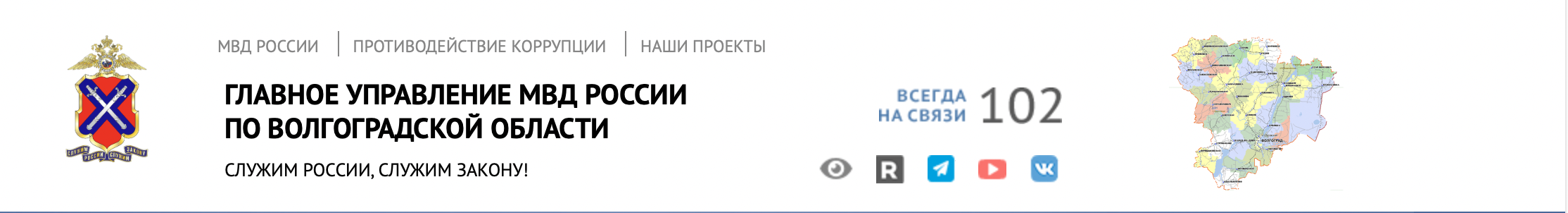 «ОСТОРОЖНО МОШЕННИКИ!»
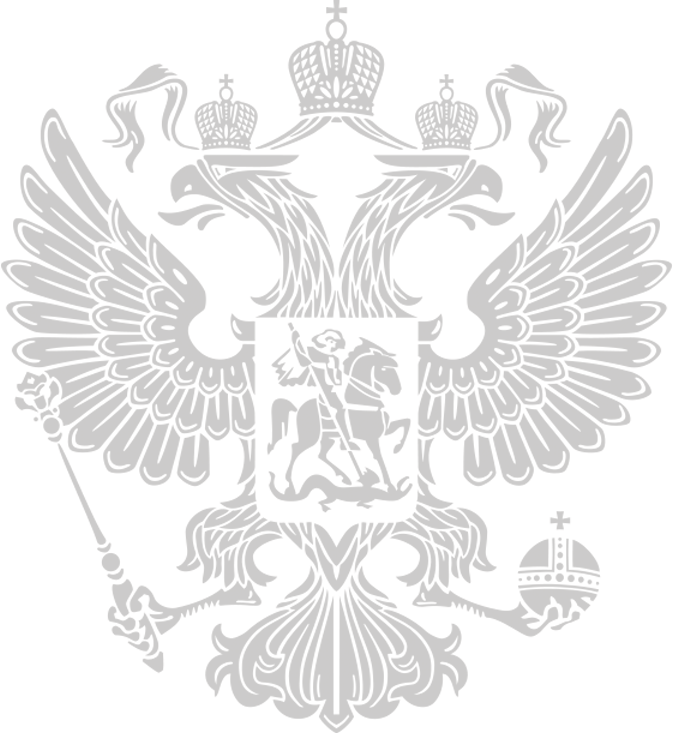 Отдел №5 (по противодействию преступлениям, 
совершенным с использованием информационно-телекоммуникационных технологий)
Управления уголовного розыска
ГУ МВД России по Волгоградской области
Волгоград 2023
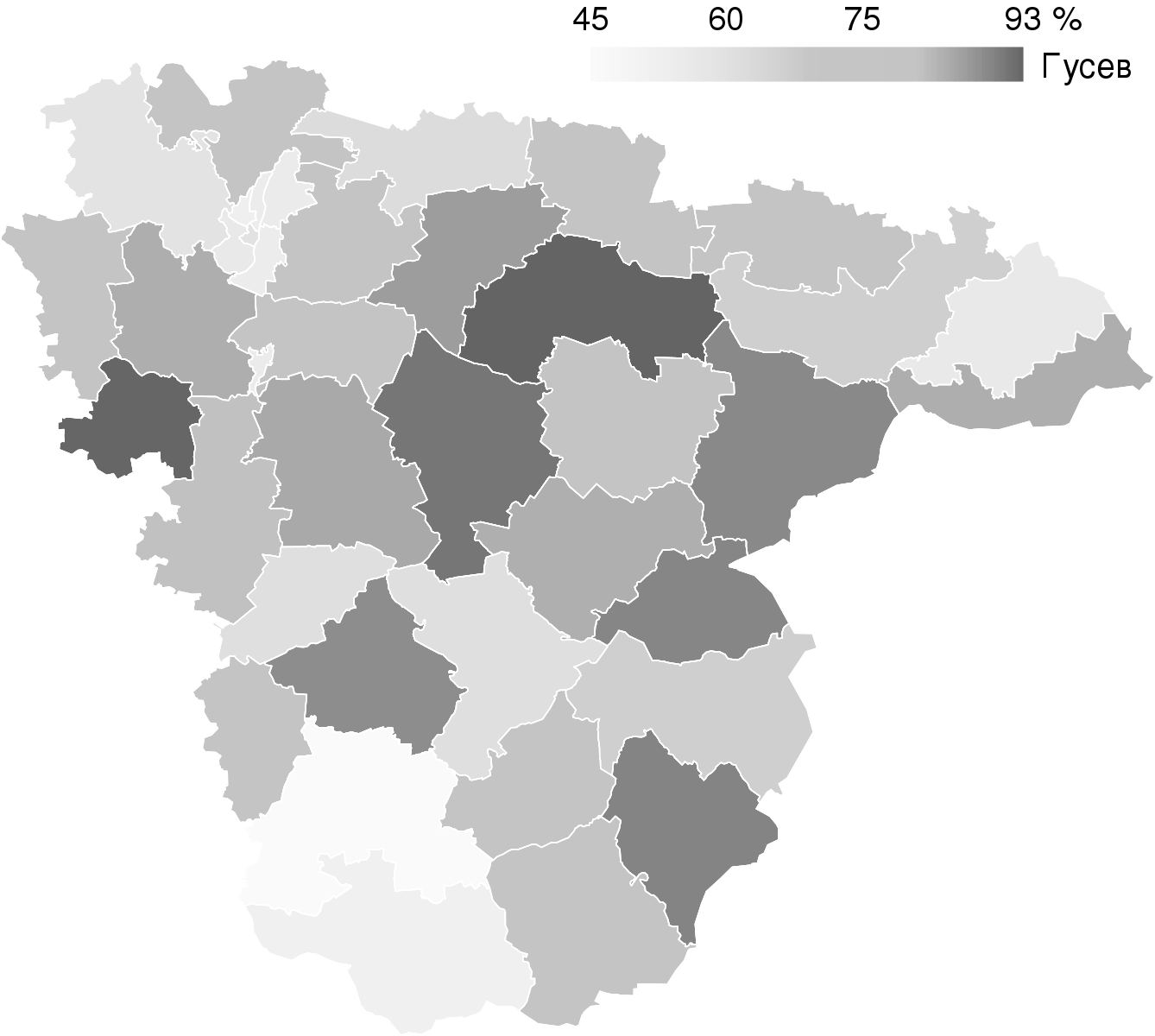 Каждое 3-е преступление на территории Волгоградской области совершается с использованием информационно-телекоммуникационных технологий
Регистрация IT-преступленийв Волгоградской области
3
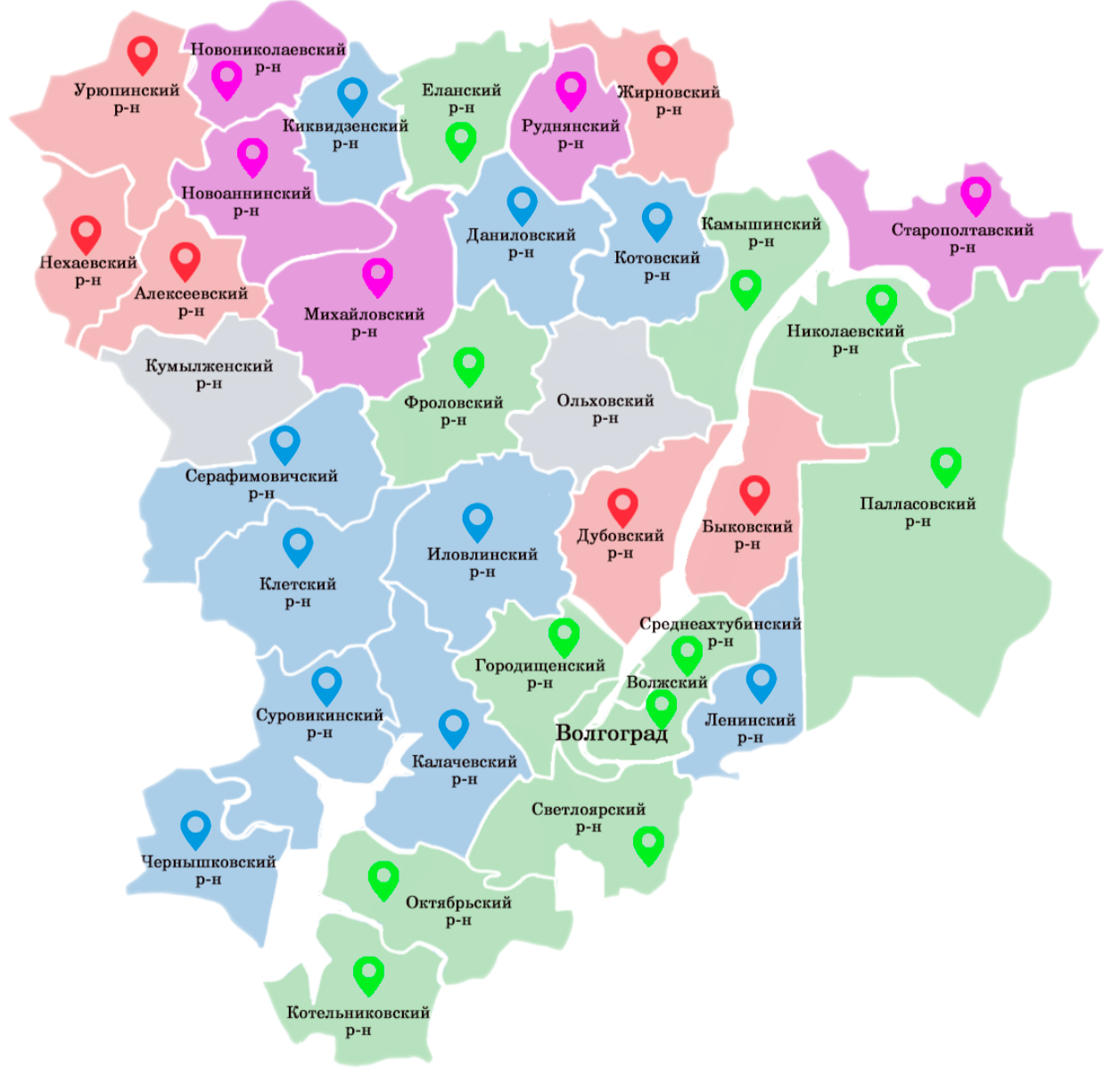 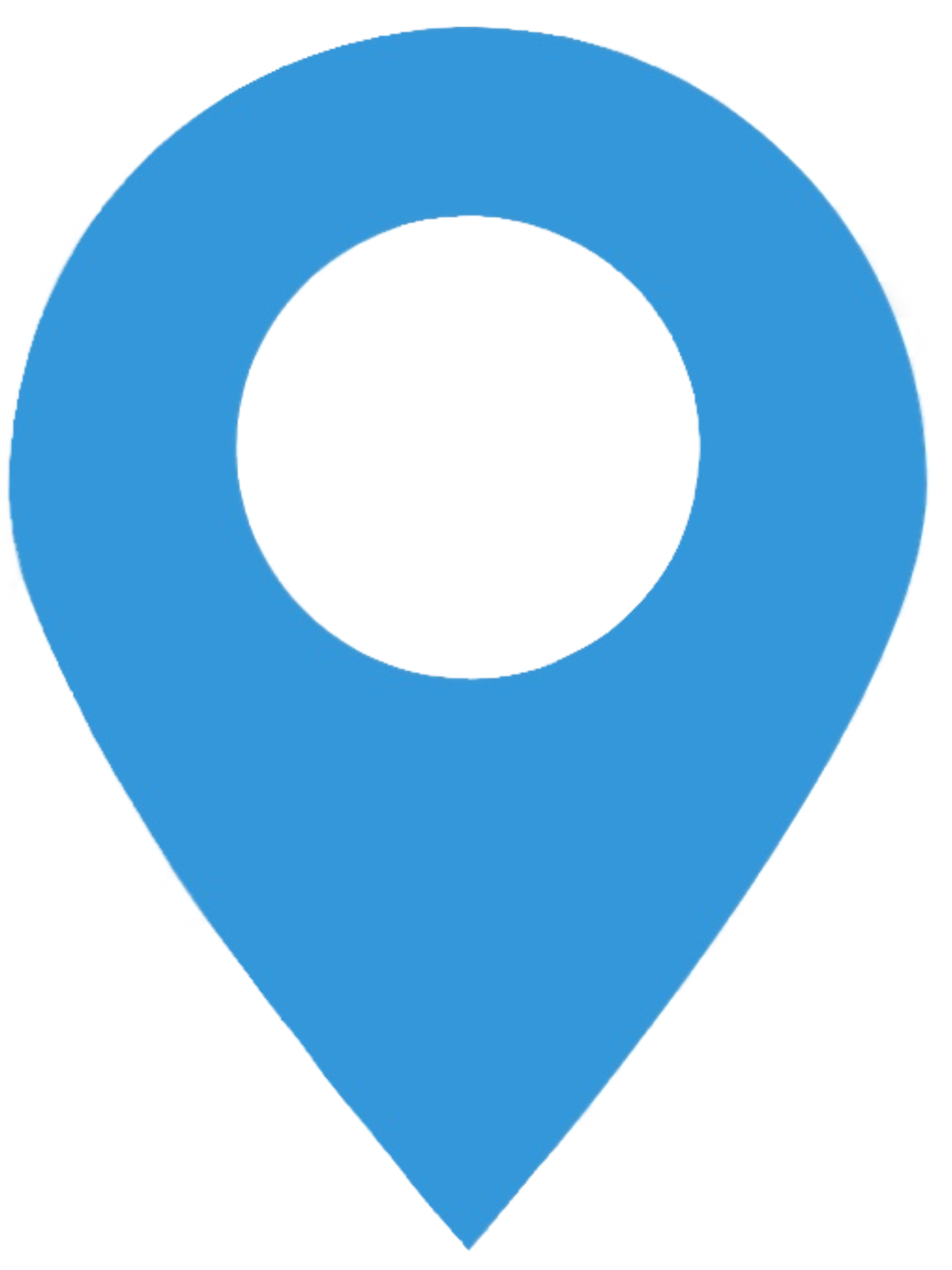 Рост свыше 100 %
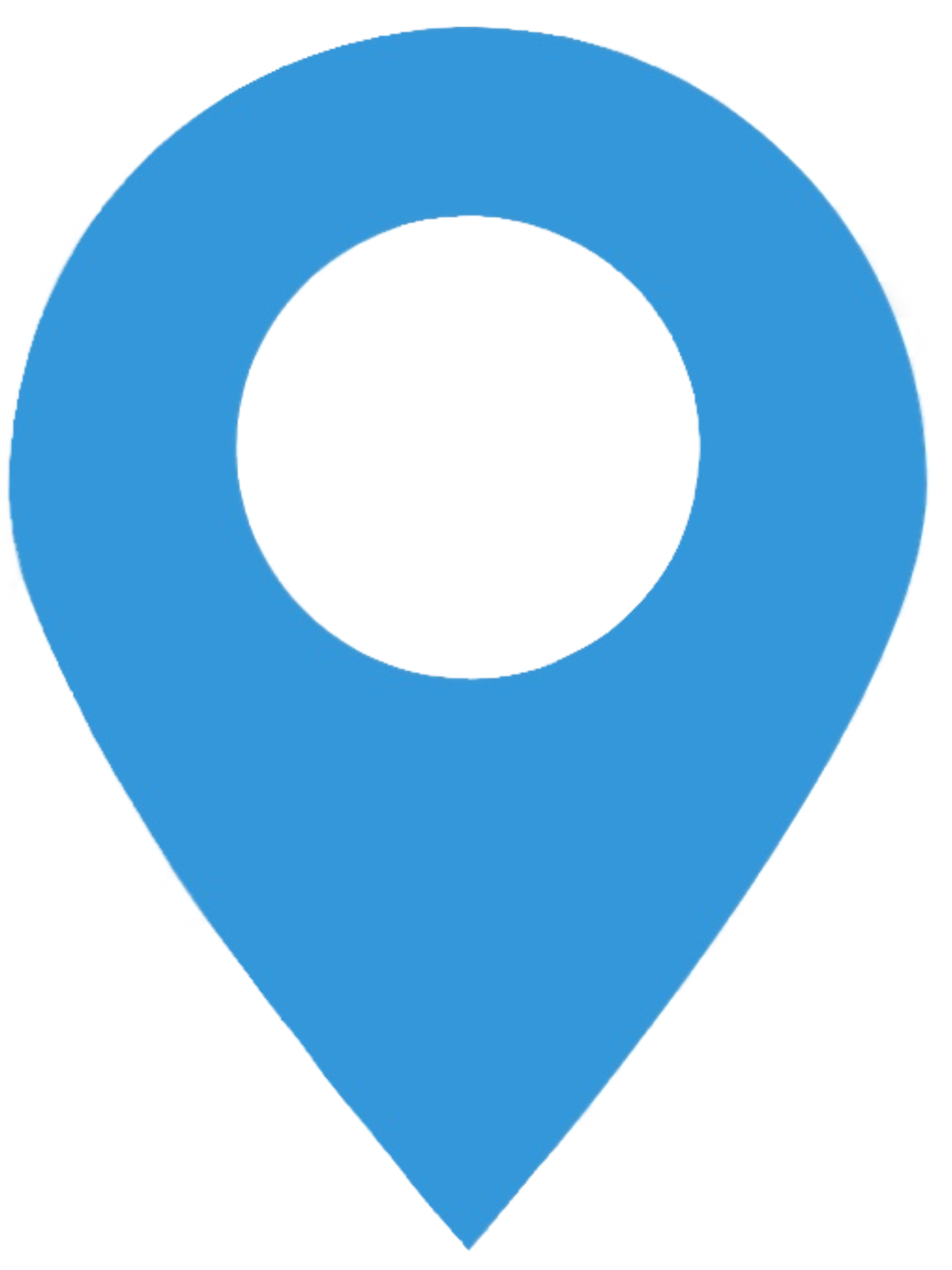 Рост от 50 % до 100 %
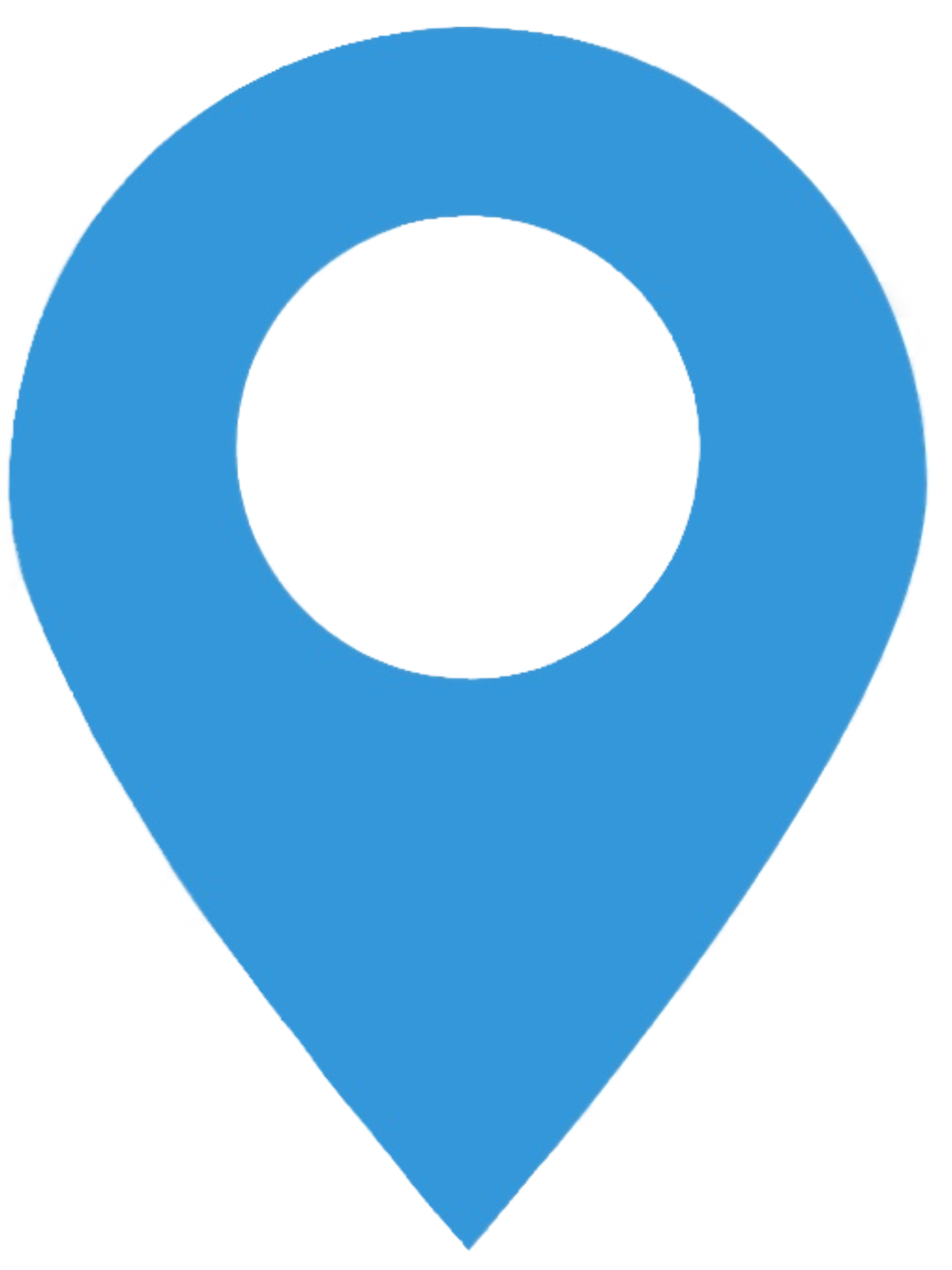 Рост от 10 % до 50 %
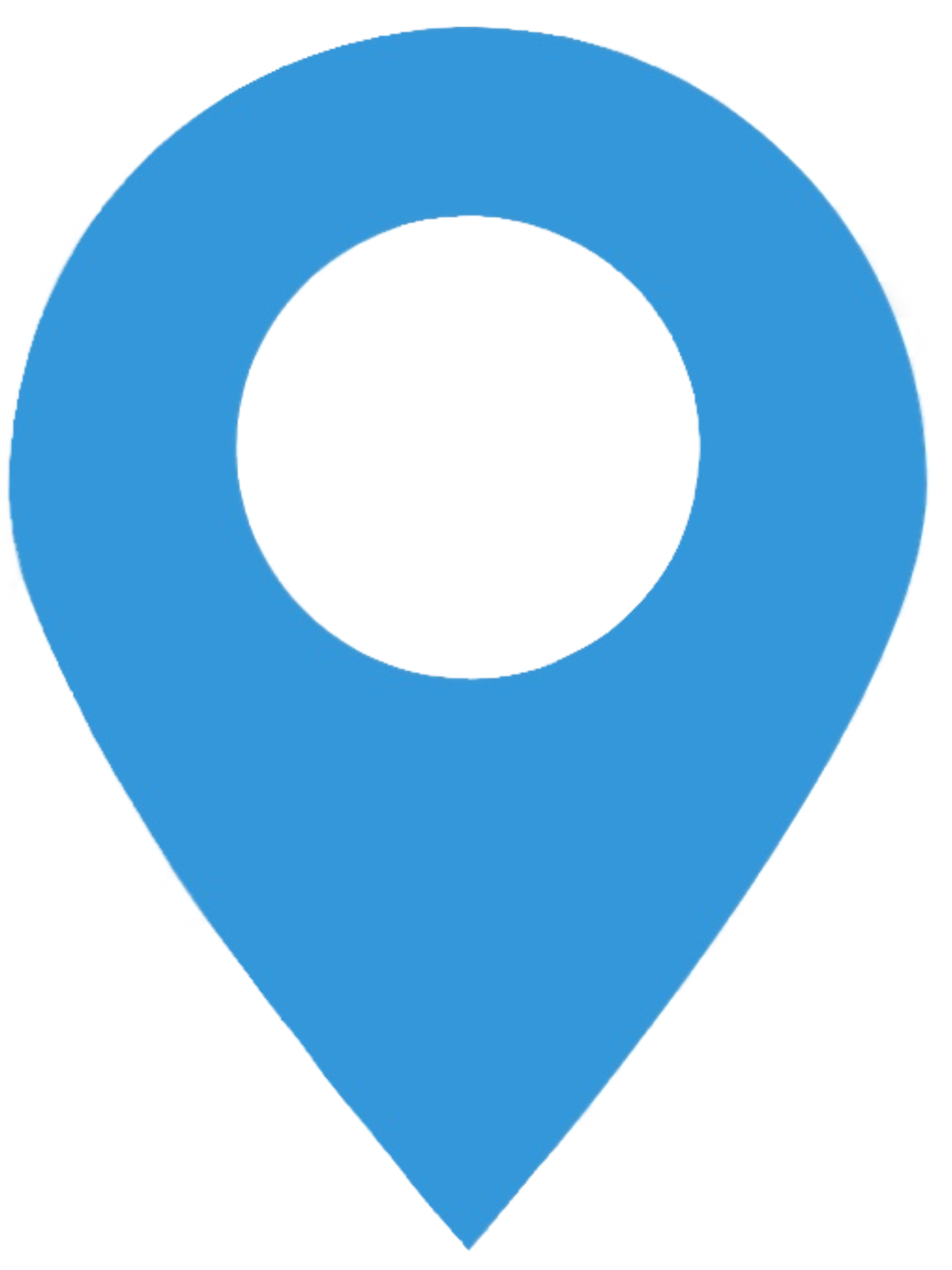 Рост до 10 %
Материальный ущерб по IT-преступлениямв Волгоградской области
4
составляет свыше 
1,6 миллиарда рублей, 
возмещено лишь 4%
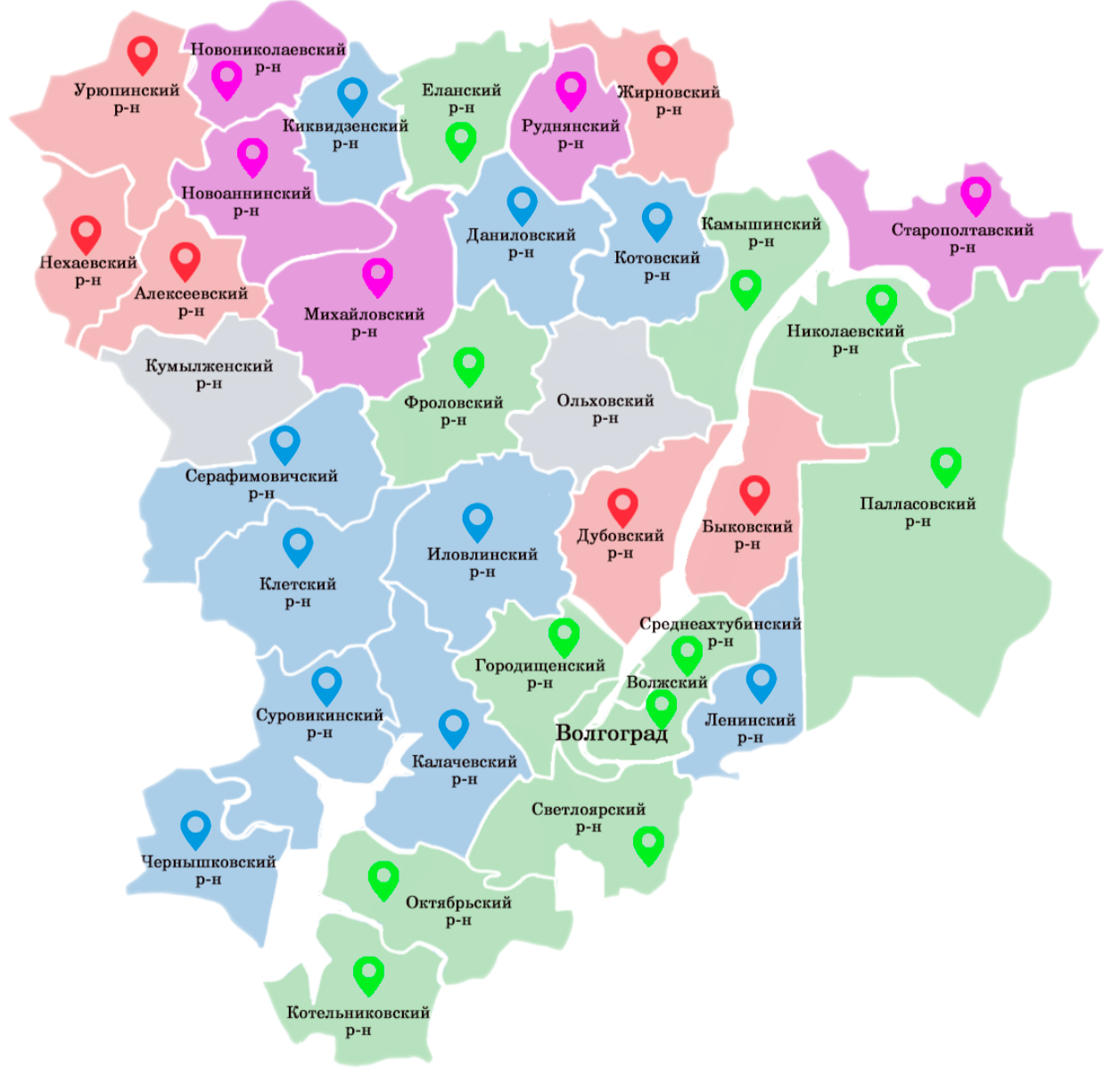 К примеру, по итогам 2022 
года материальный     ущерб составил 925 млн рублей, 
возмещено 2,7% 
(или 25 млн. рублей)
Телефонное мошенничество 
под предлогом звонка сотрудника банка
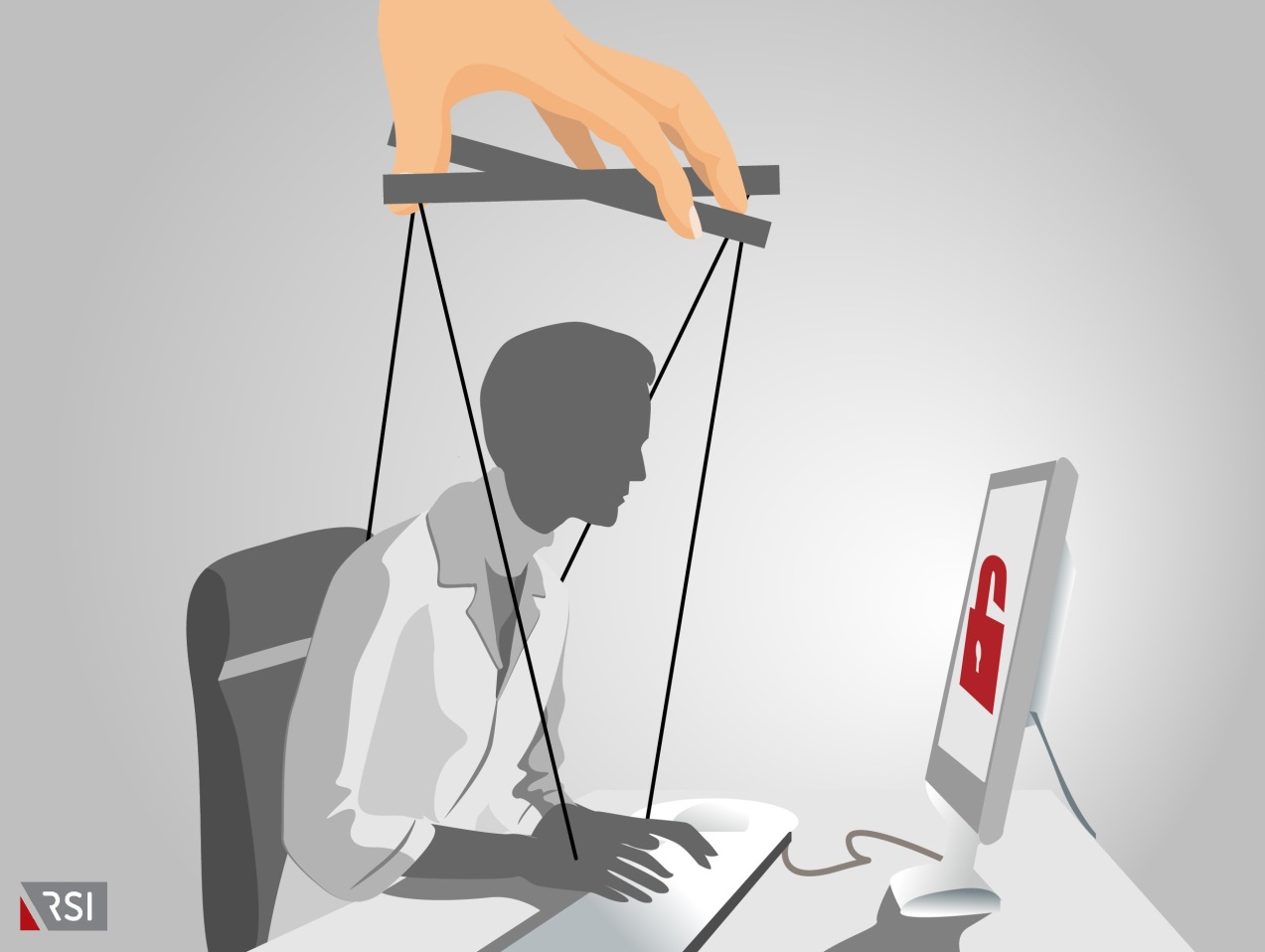 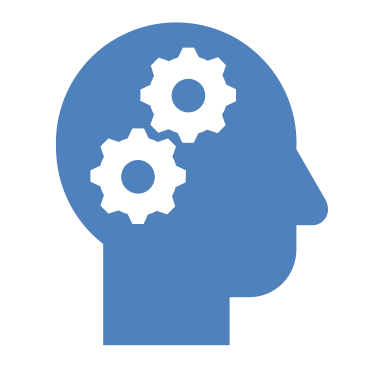 Злоумышленник получает всю необходимую 
информацию от 
пользователя путем 
введения в заблуждение
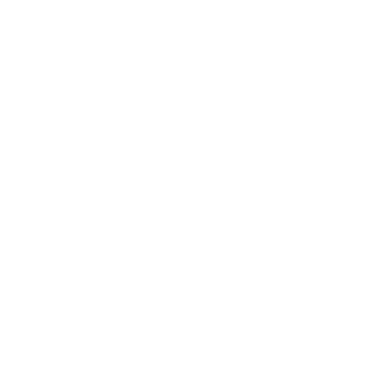 Использует методы NLP – 
компьютерная лингвистика, разработка алгоритмов и 
методов для обработки 
Естественного языка
ВНИМАНИЕ!
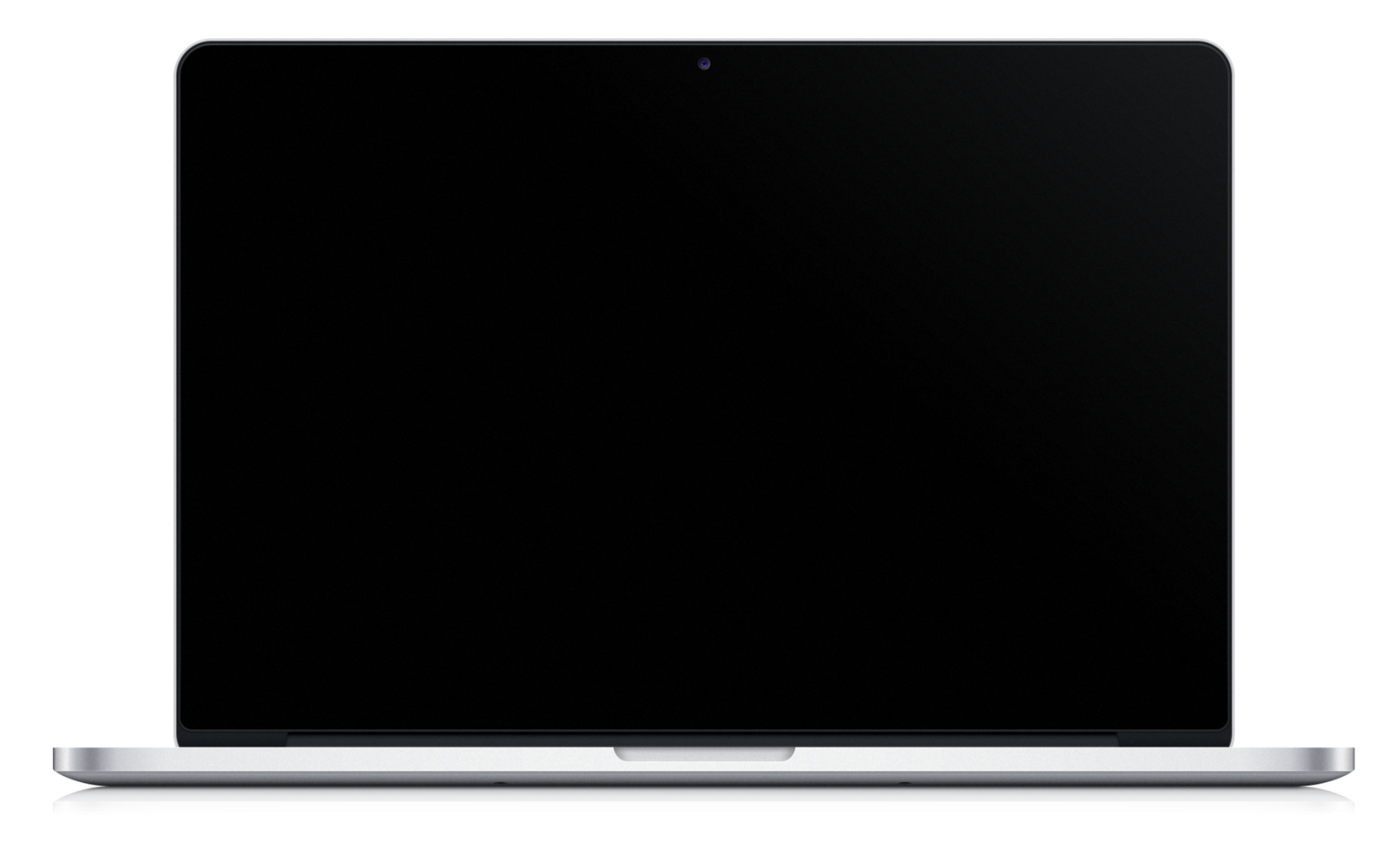 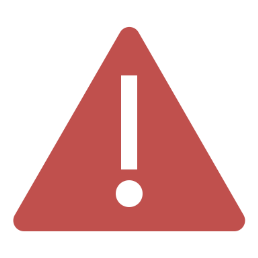 Настоящий сотрудник банка
 никогда не скажет 
переводить деньги на 
«безопасный счет»!
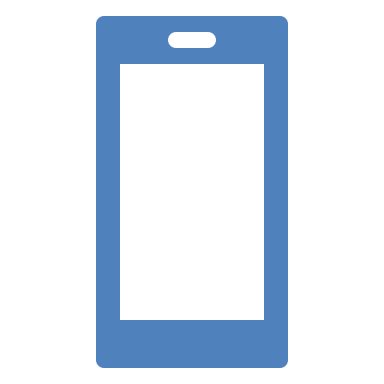 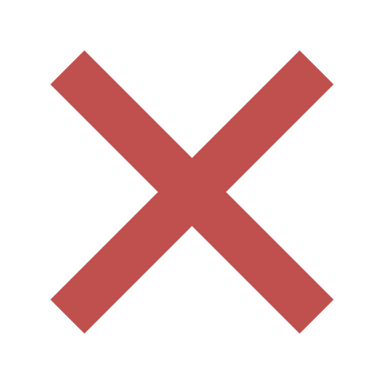 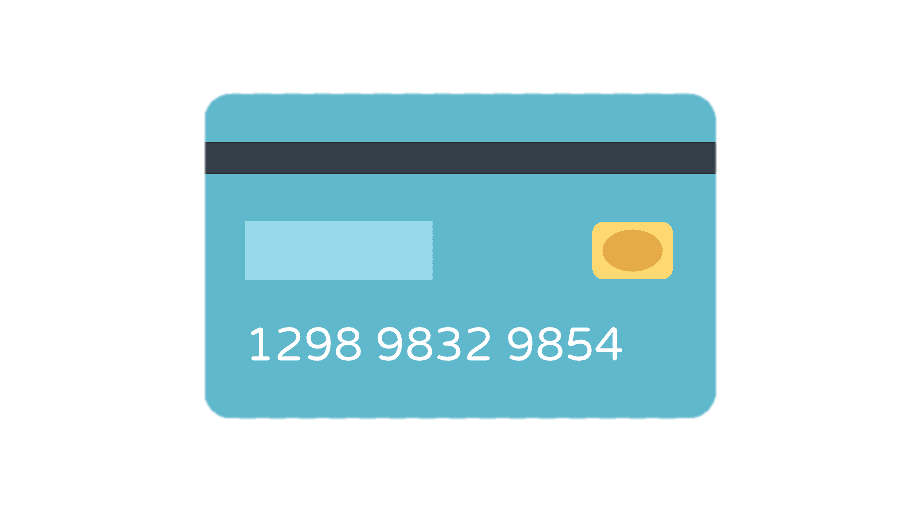 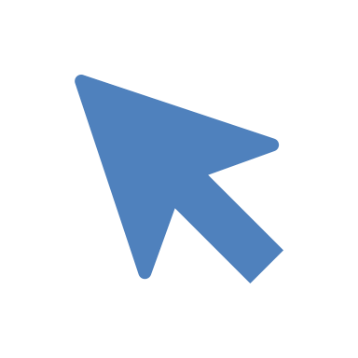 Позвоните по номеру 
телефона на оборотной 
стороне вашей 
банковской карты
Родственник попал в беду
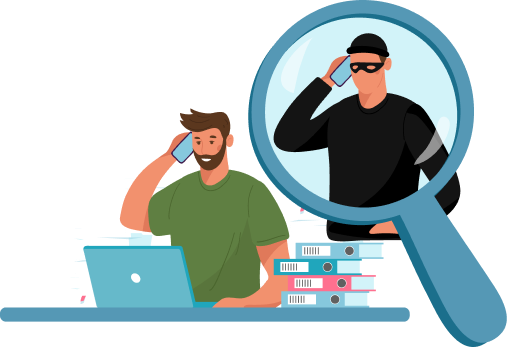 10
01
03
В разговоре 
задайте 
вопросы 
личного 
характера, 
помогающие 
разоблачить 
мошенника!
Прервите беседу! Позвоните 
родственникам 
или знакомым, 
о которых шла 
речь, 
для 
уточнения 
информации!
Не впадайте в панику, 
не выполняйте 
действия по 
инструкциям 
третьих 
лиц!
Не передавайте и не переводите денежные 
средства ни под каким 
предлогом!
04
02
СМС-ловушки
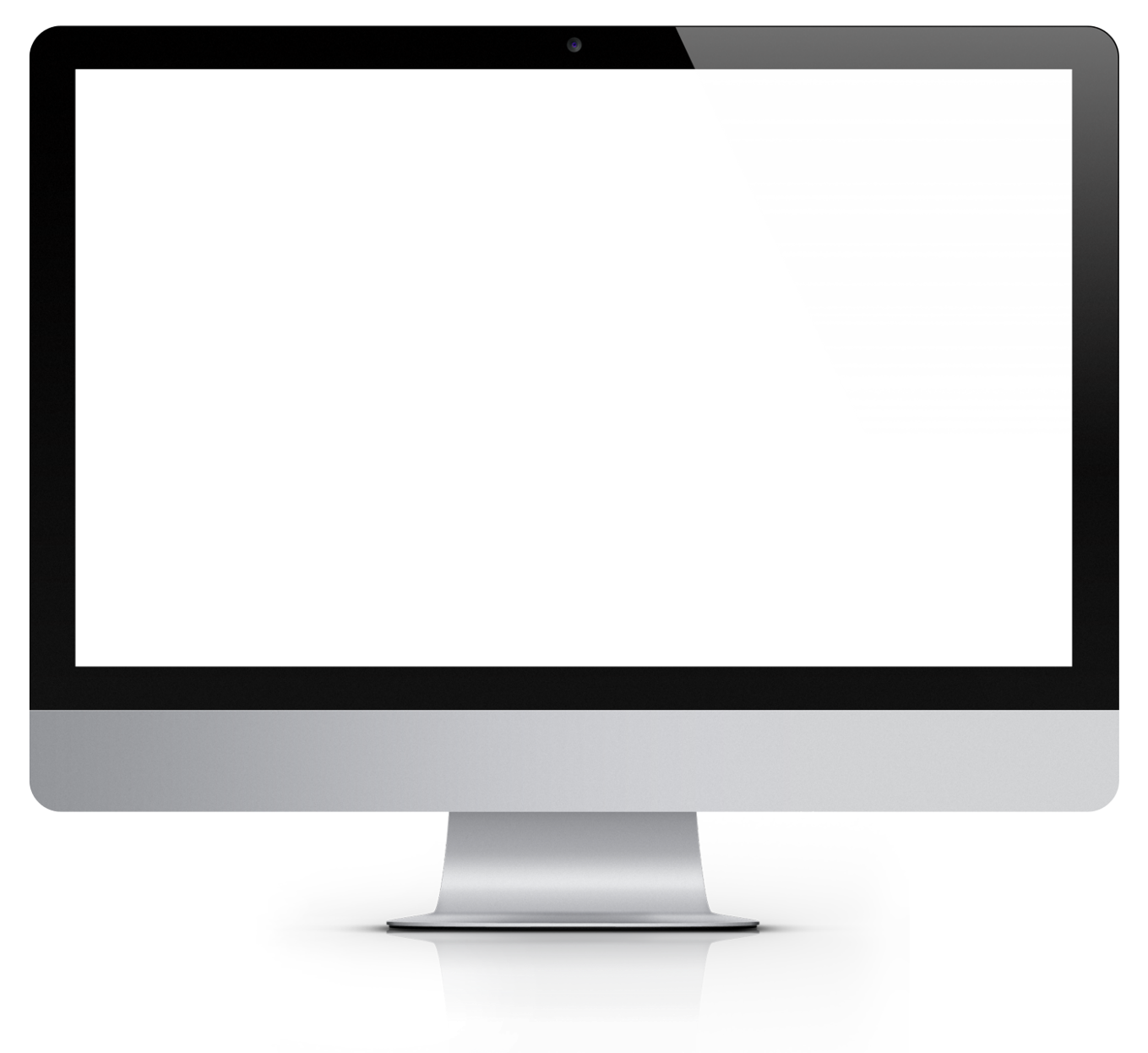 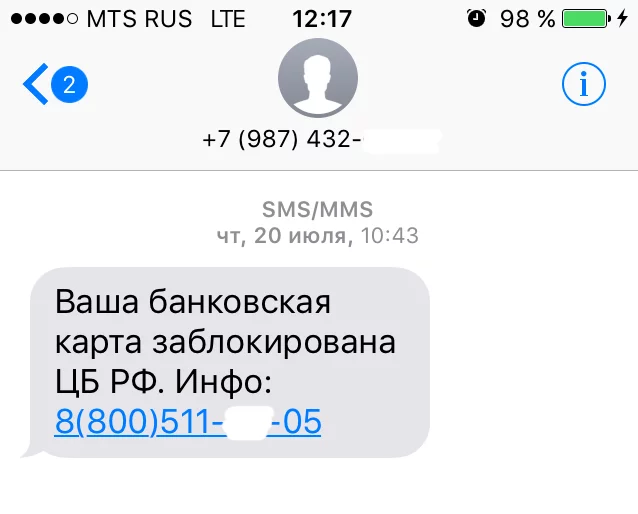 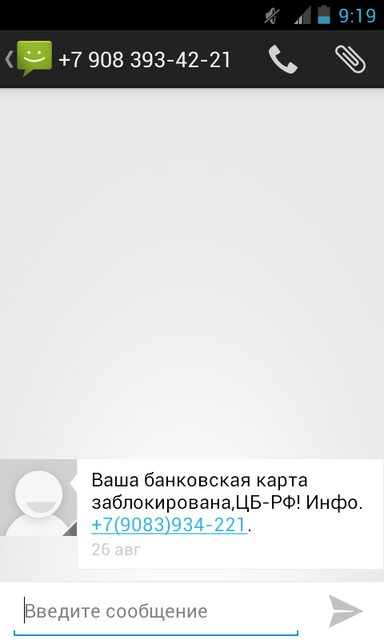 ВНИМАНИЕ!
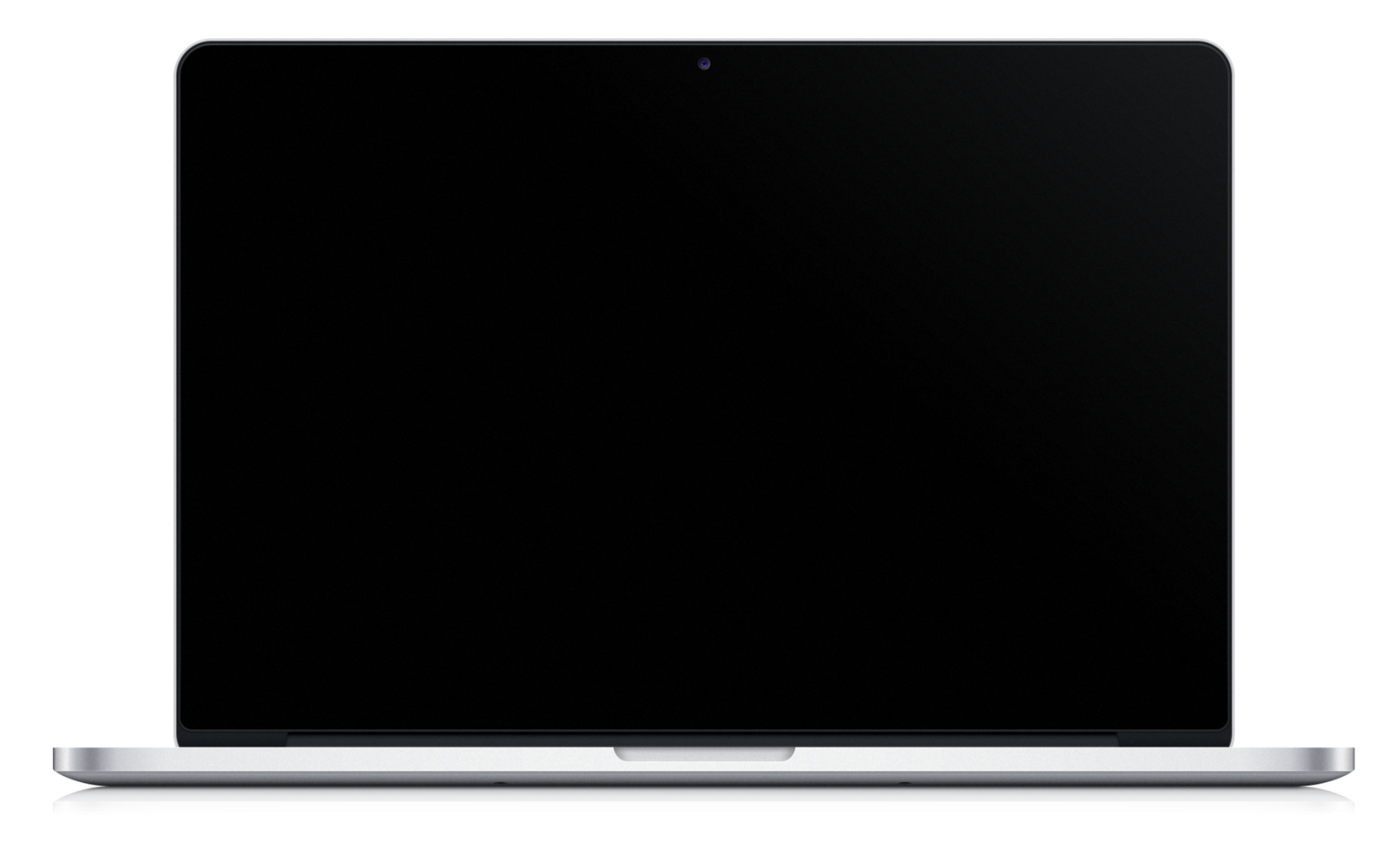 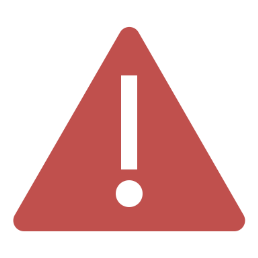 При получении подобных 
СМС сообщений 
ни в коем случае 
не перезванивайте 
по указанным 
абонентским номерам!
Биржевое мошенничество
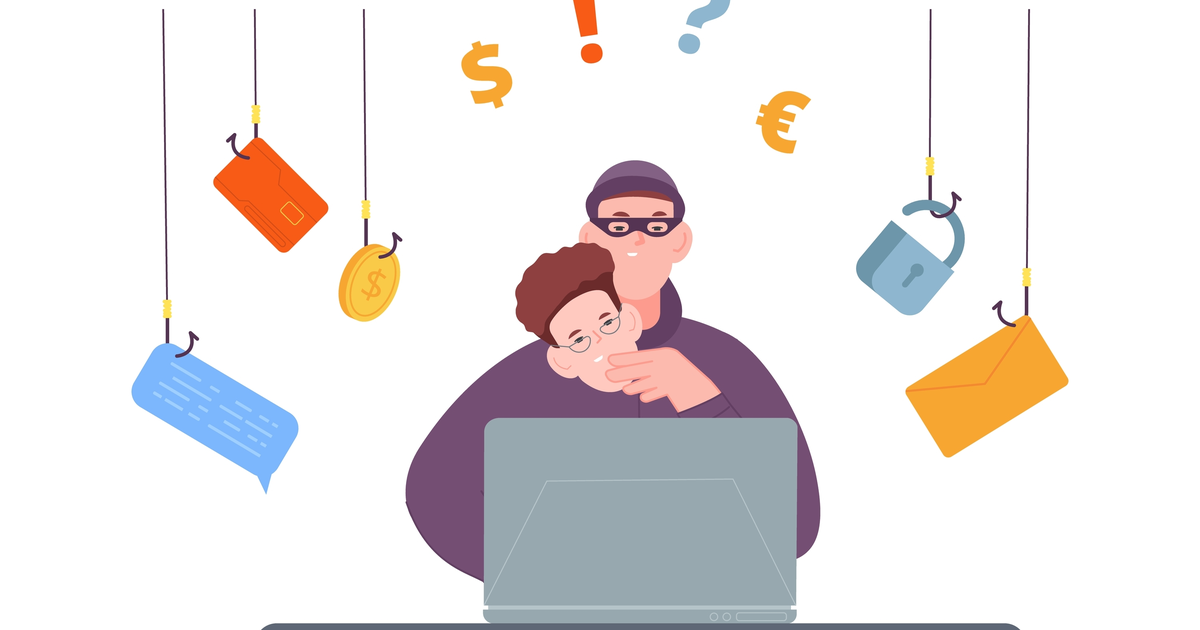 Псевдо профессиональные участники
фондового рынка
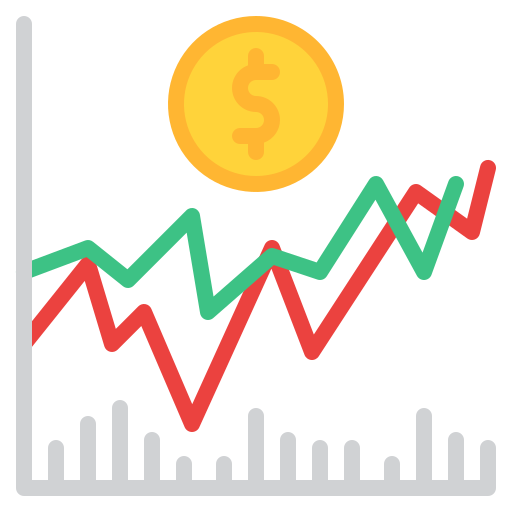 Гарантированная высокая прибыль
Активно рекламируют свои услуги
Акции, облигации, валюта и криптовалюта
Мошенничества на торговых 
интернет площадках
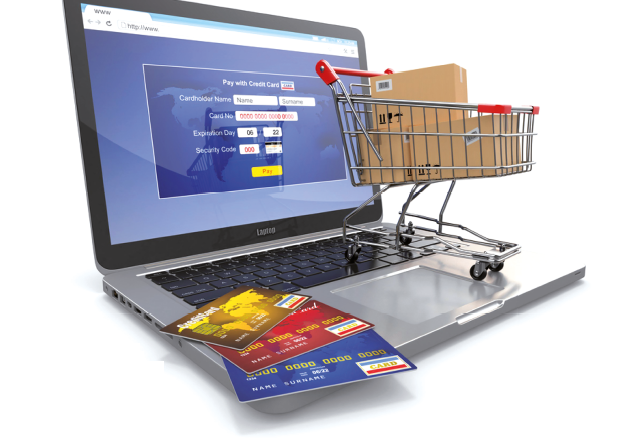 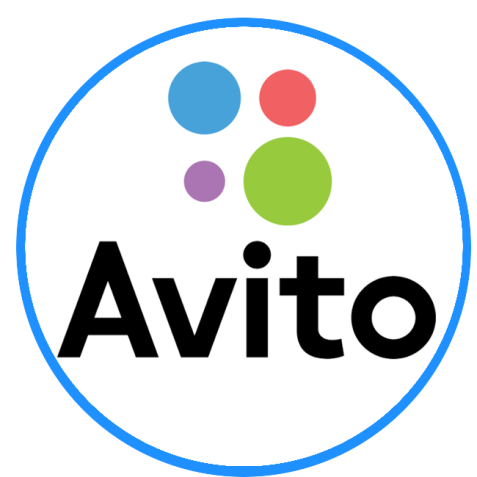 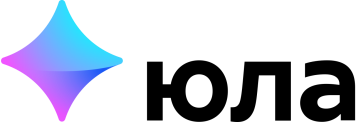 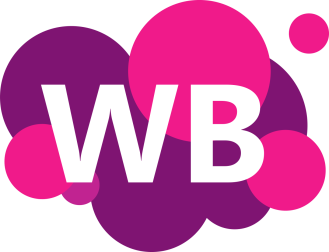 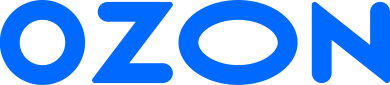 ВНИМАНИЕ!
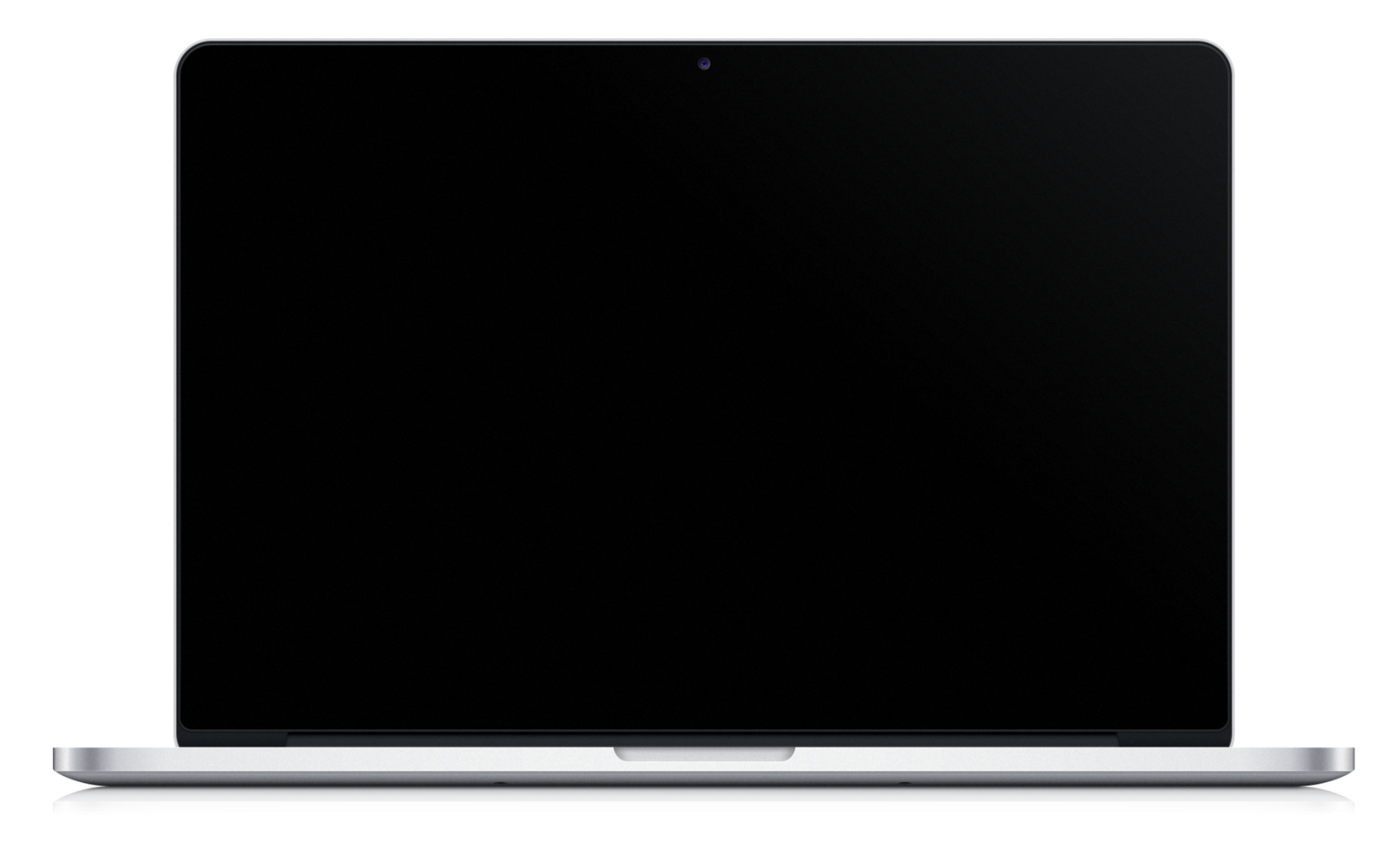 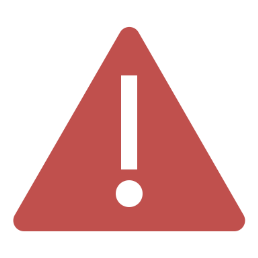 Мошенники могут выступать 
как в роли продавца, 
так и в роли покупателя!
Сообщения в мессенджерах
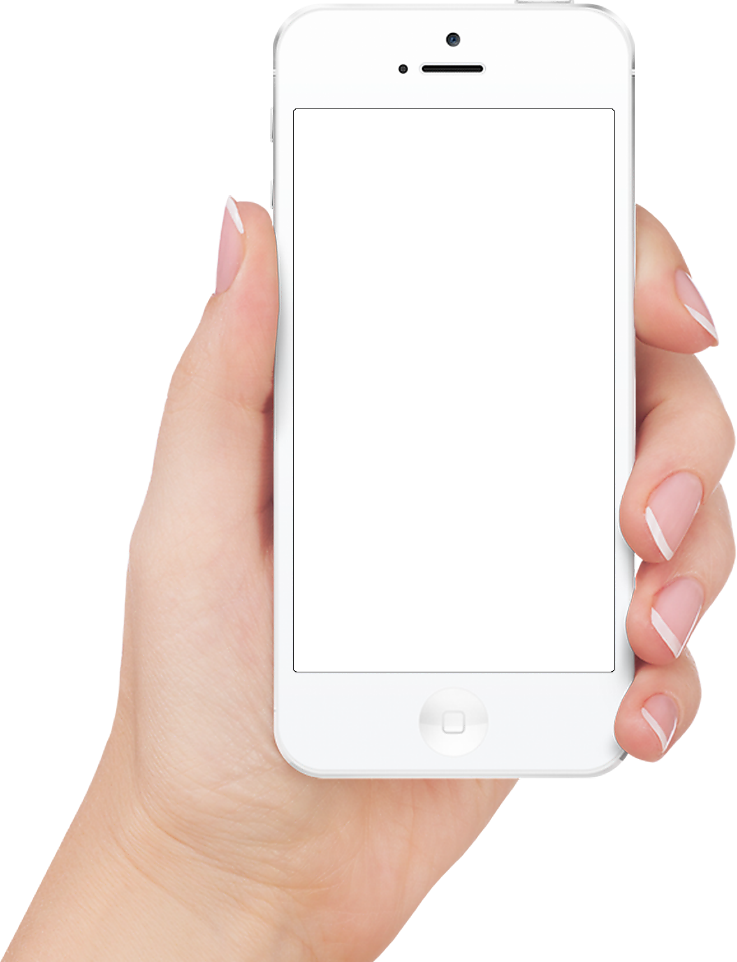 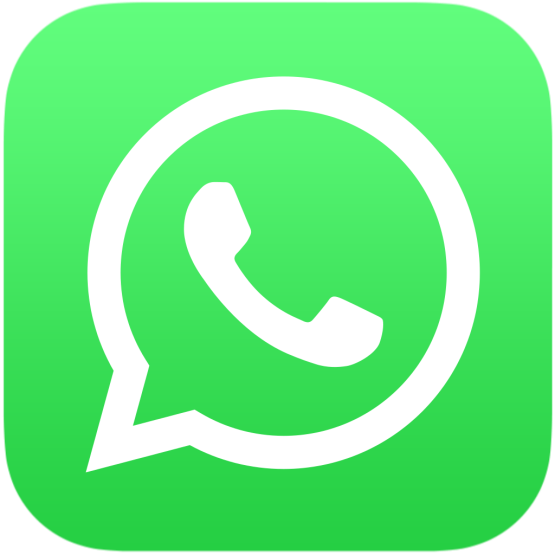 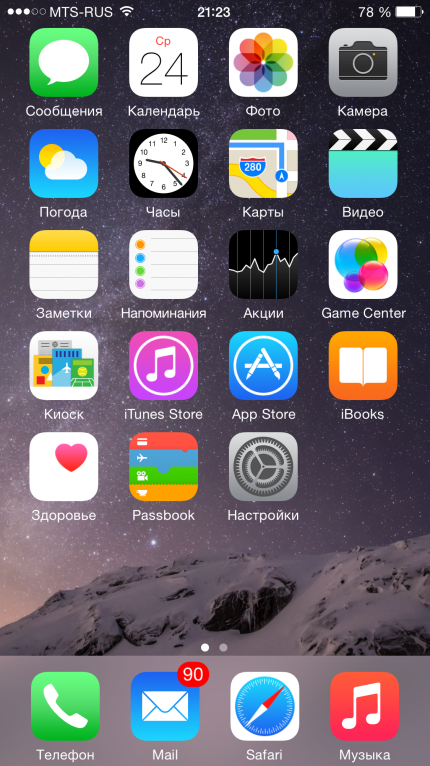 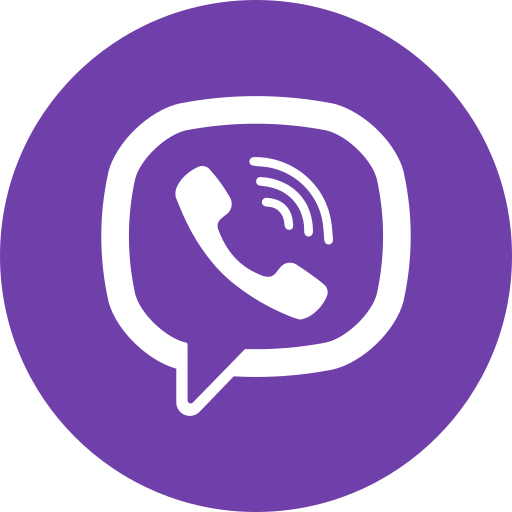 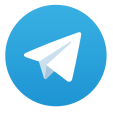 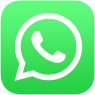 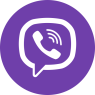 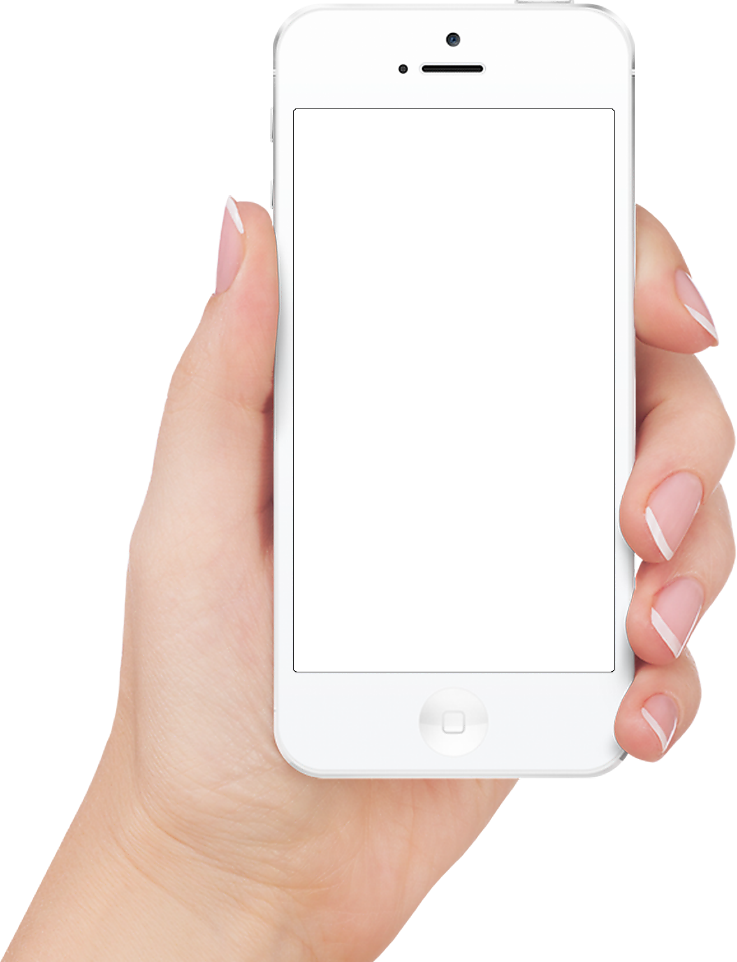 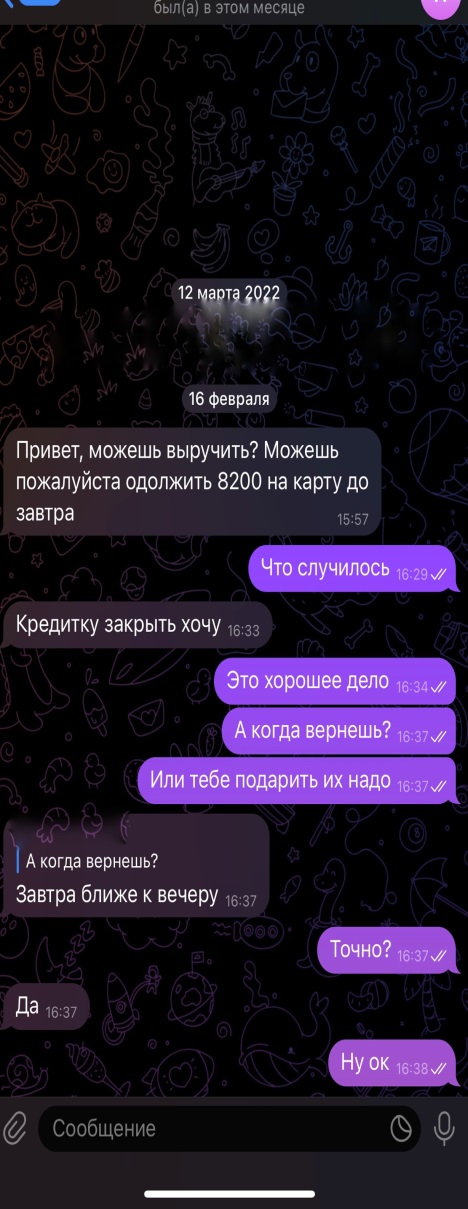 Поступают сообщения с просьбой занять деньги от ваших знакомых
С вами ведут диалог
Присылают реквизиты 
банковской карты для 
перевода денег
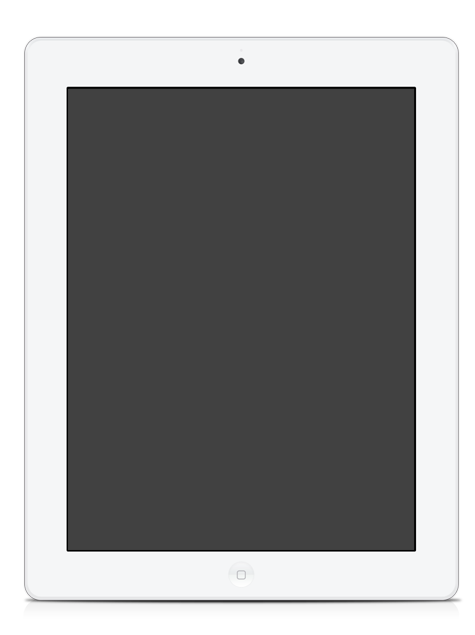 Присылают сообщения с 
подозрительными ссылками
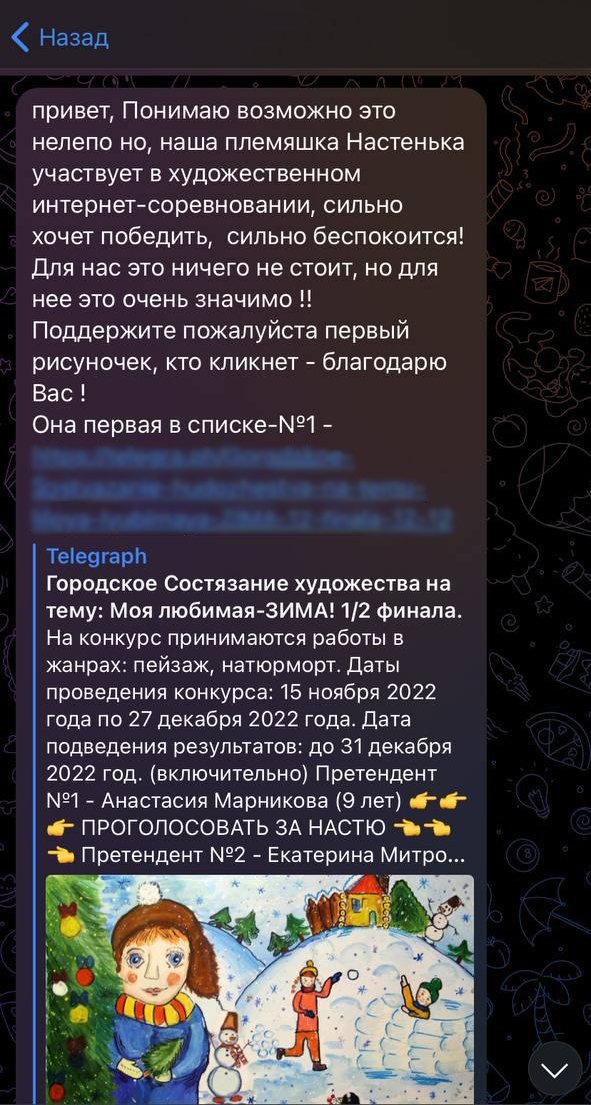 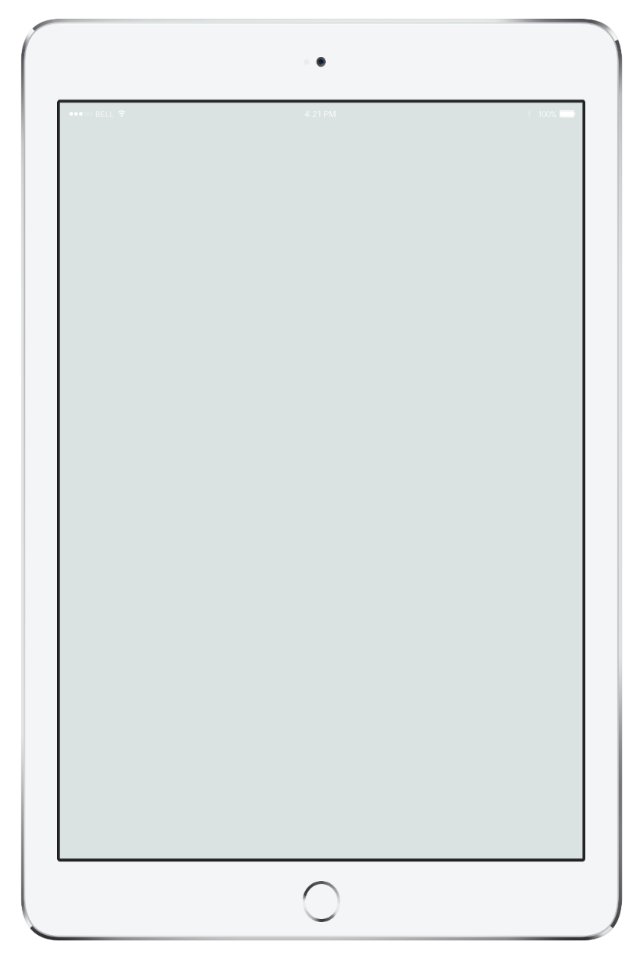 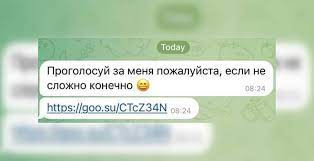 Сообщения в мессенджерах 
(чаще Телеграмм) 
от вашего руководителя
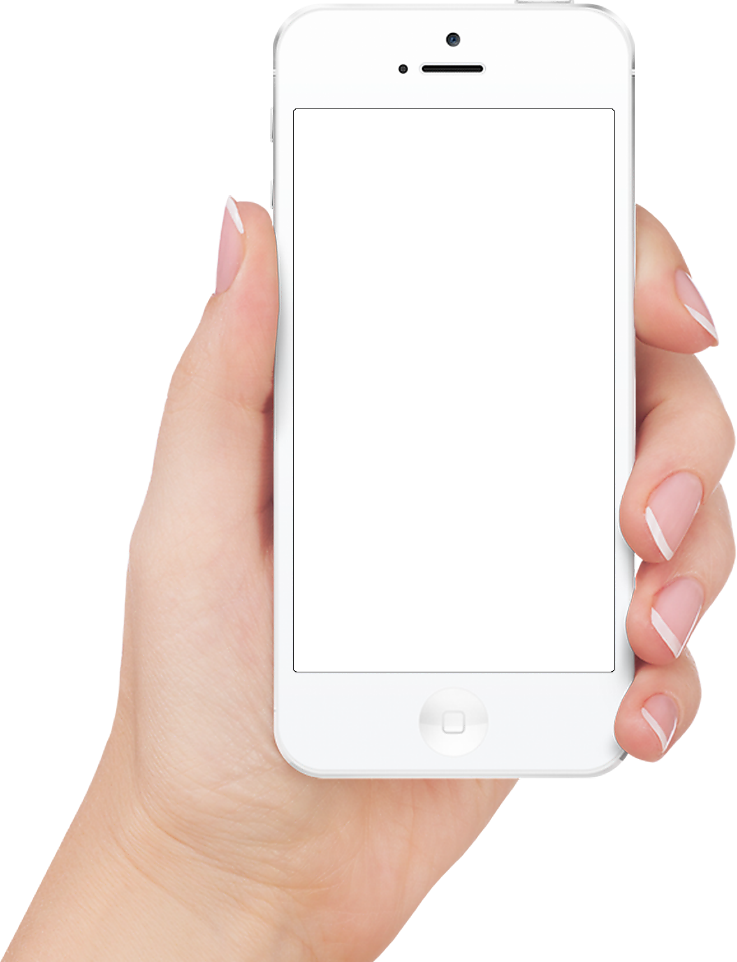 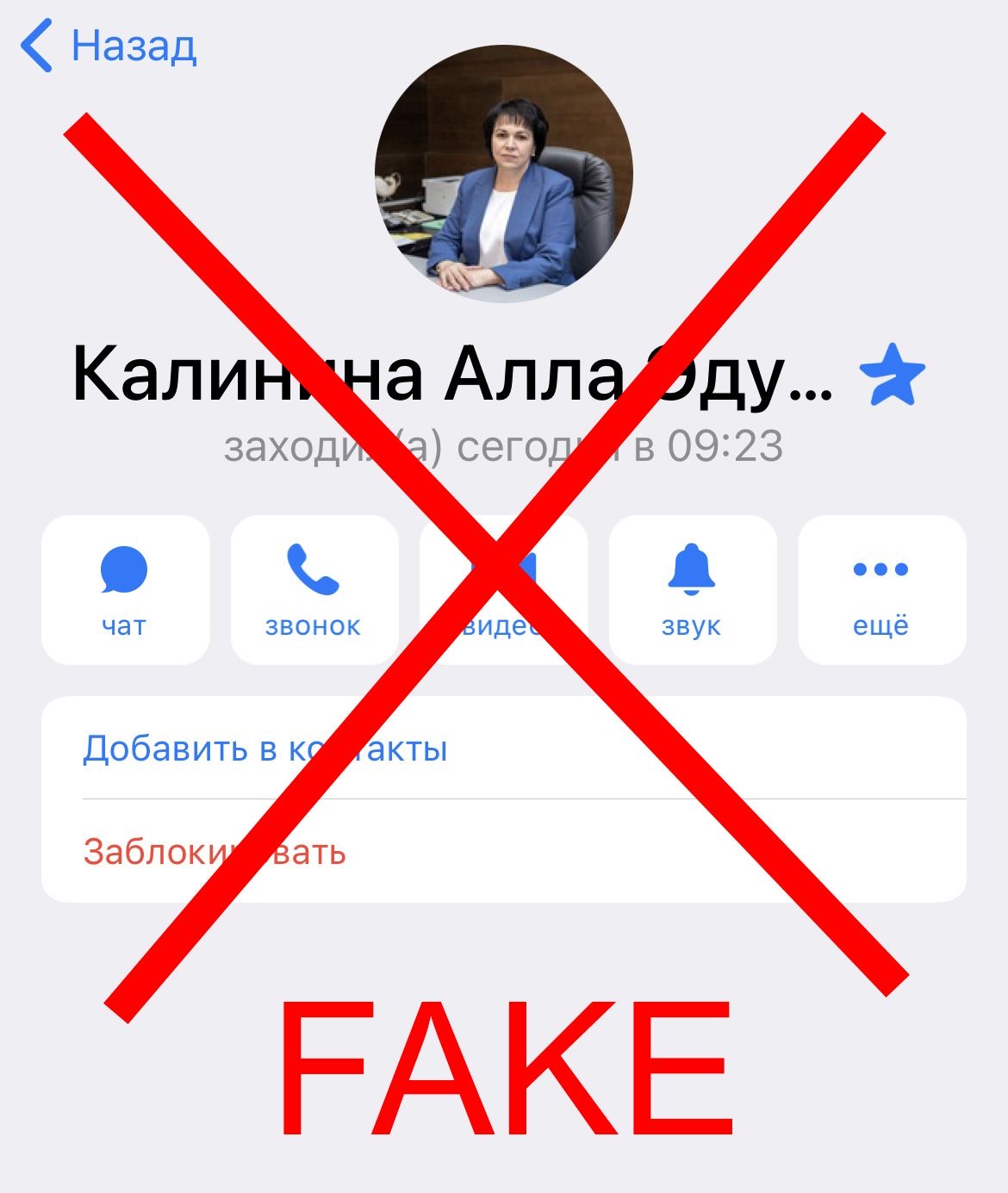 ВНИМАНИЕ!
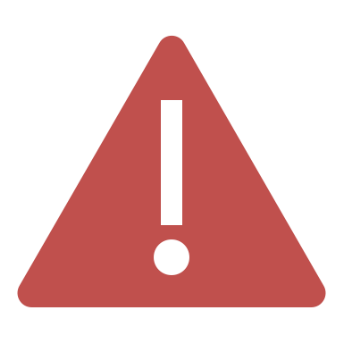 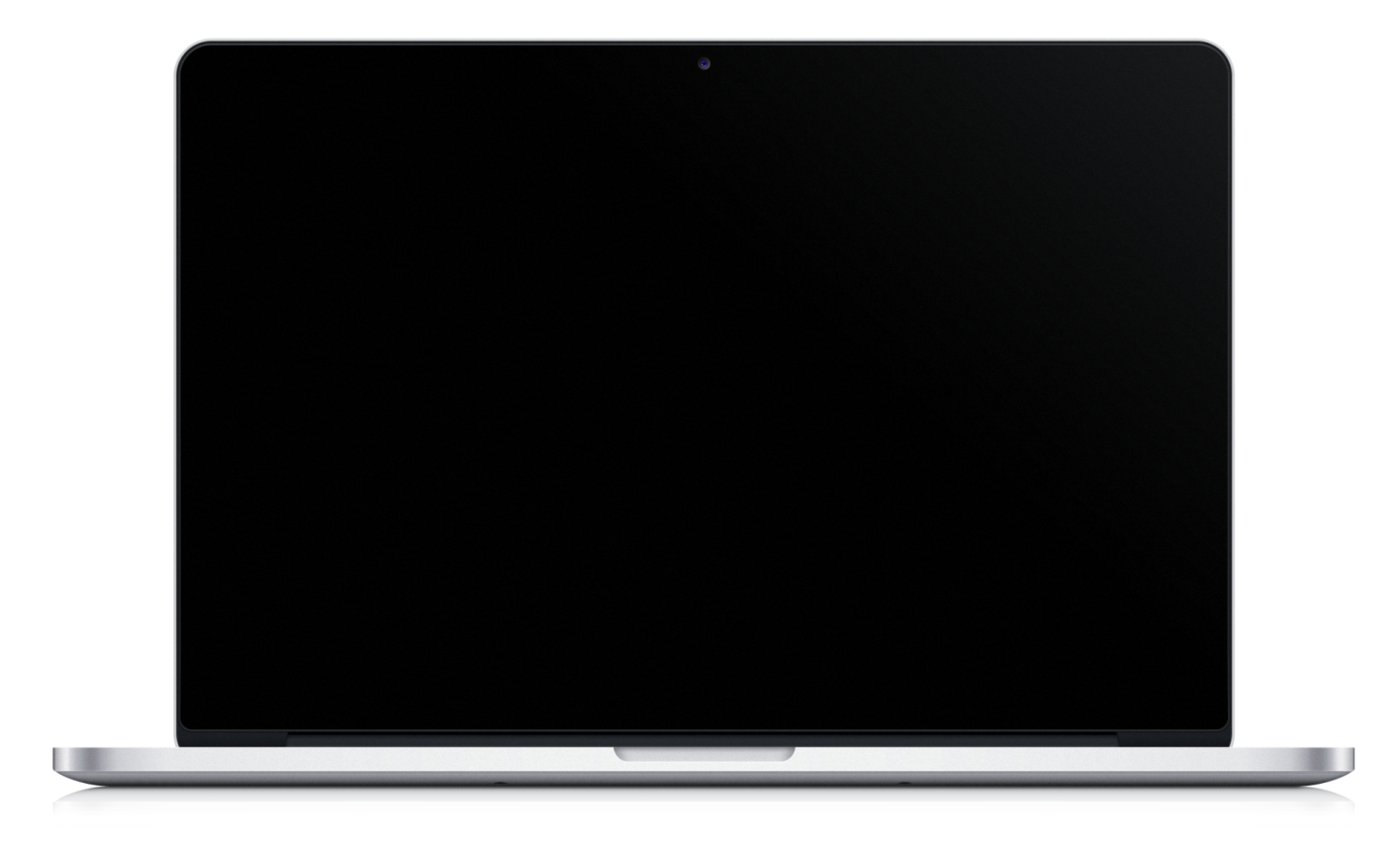 Свяжитесь по телефону со 
своим знакомым 
для уточнения информации!
Не переходите по 
подозрительным ссылкам!
Мошенничества под предлогом 
продления срока действия
 сим-карты
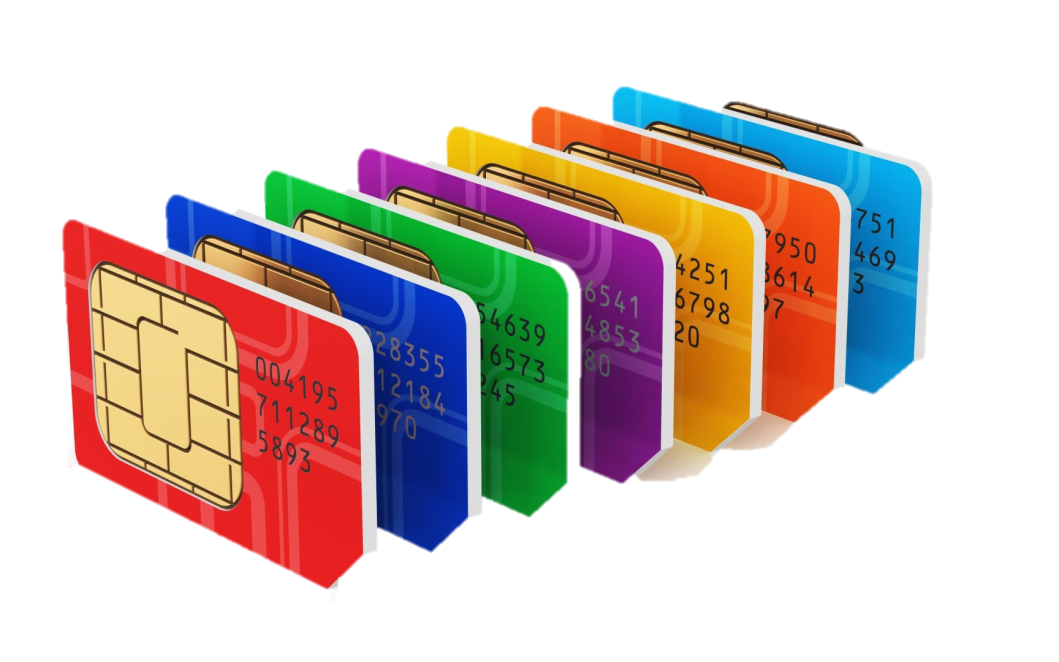 Мошенничество под предлогом
Установки программного обеспечения
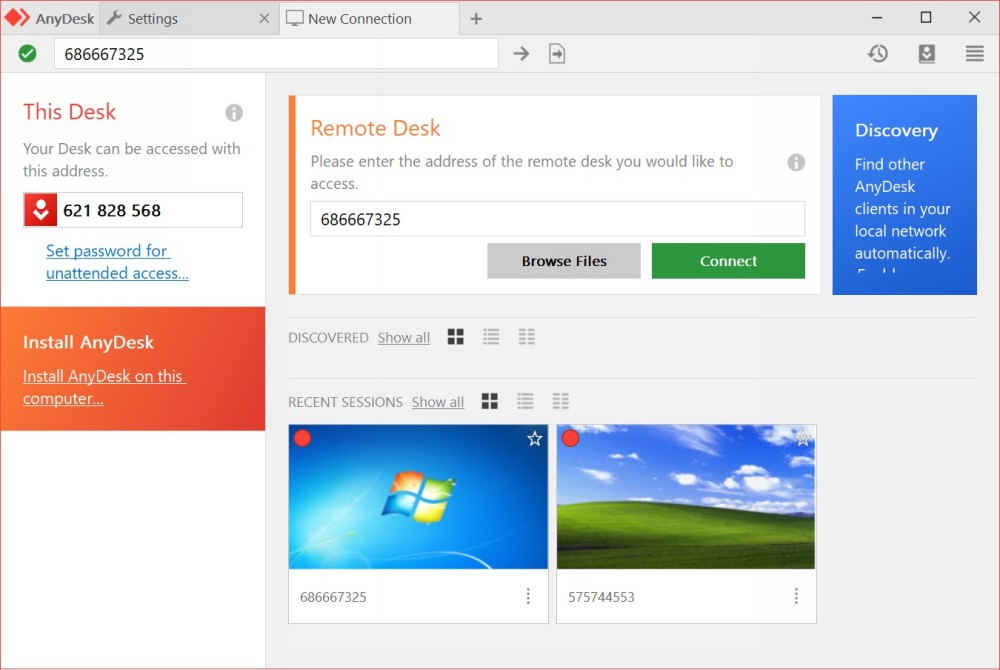 не соглашайтесь устанавливать на свое 
мобильное устройство или персональный
 компьютер программы 
удаленного доступа 
(Any Desk и Rust Desk)
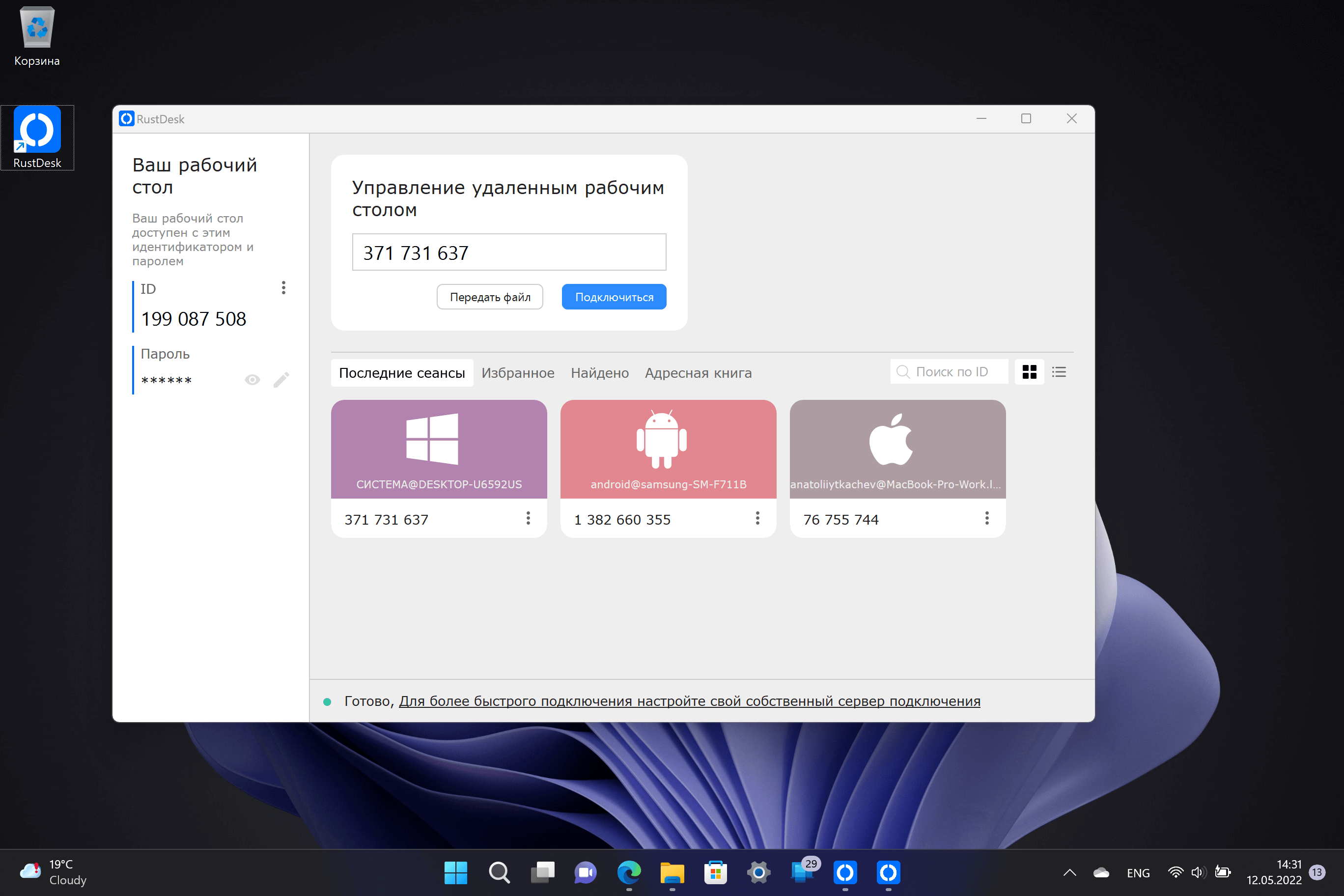 Если вы стали жертвой 
мошенников
Заявите 
в полицию
Обратитесь 
в банк
Заблокируйте 
карту
Будьте бдительны!
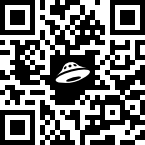 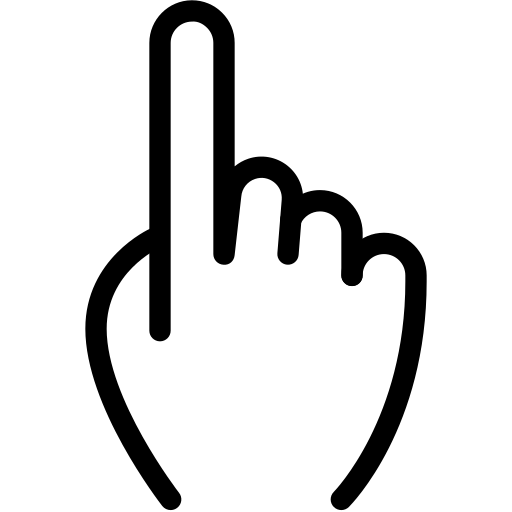 Узнайте больше 
об IT-преступлениях